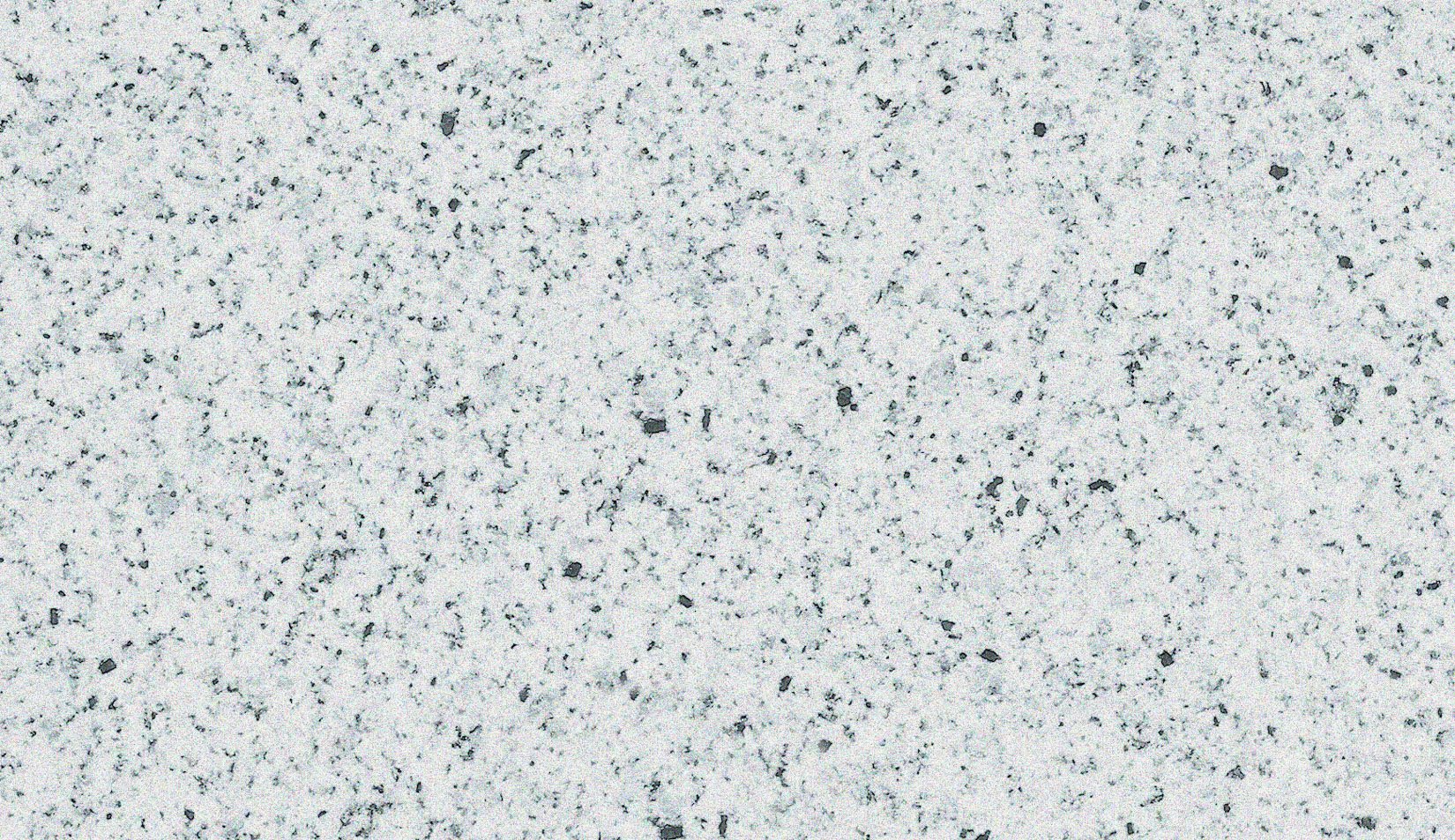 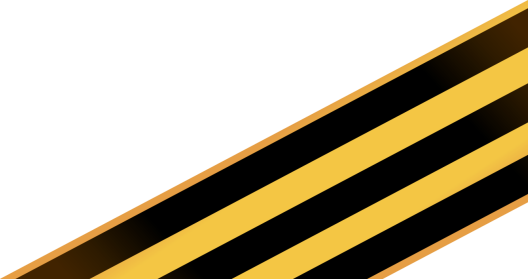 Герой Советского Союза
 Борис Иванович Быков
(28.02.1925 - 01.02.2008)
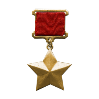 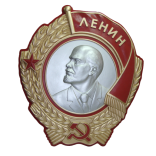 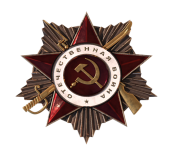 Быков Б.И. был призван в  Красную армию 2 февраля 1943 года. Окончив Ворошиловградскую полковую школу, он стал минометчиком. Боевое крещение получил под Лисичанском. За участие в Львовско-Сандомирской наступательной операции 23 сентября 1944 года Быкову Борису Ивановичу присвоено звание Героя Советского Союза. Осенью 1944 года  Быков Б.И. был направлен на ускоренное обучение в Оренбургское зенитно-ракетное училище. Принимал  участие в освобождении  Украины, Польши.
После войны Борис Иванович вернулся на родину, работал председателем колхоза, на металлургическом заводе, принимал активное участие в обучении и воспитании молодежи.
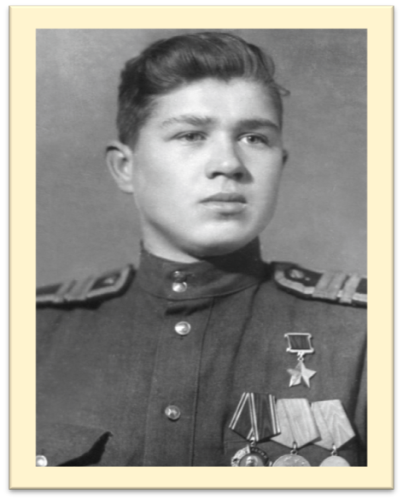 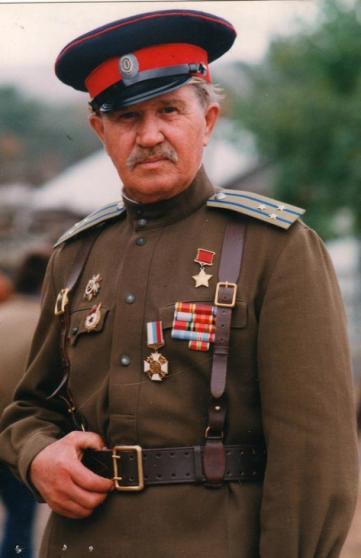 Присвоено звание Героя Советского Союза 
Орден Отечественной войны 1 степени
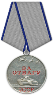 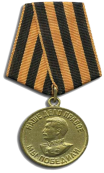 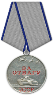 Награжден медалями «За отвагу»,Медалью «За победу над Германией
 в Вов 1941-1945 гг.»
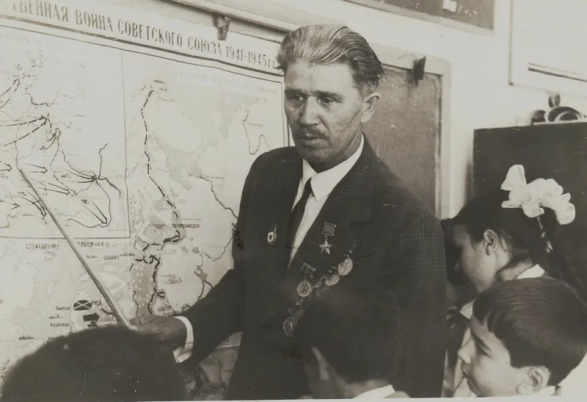 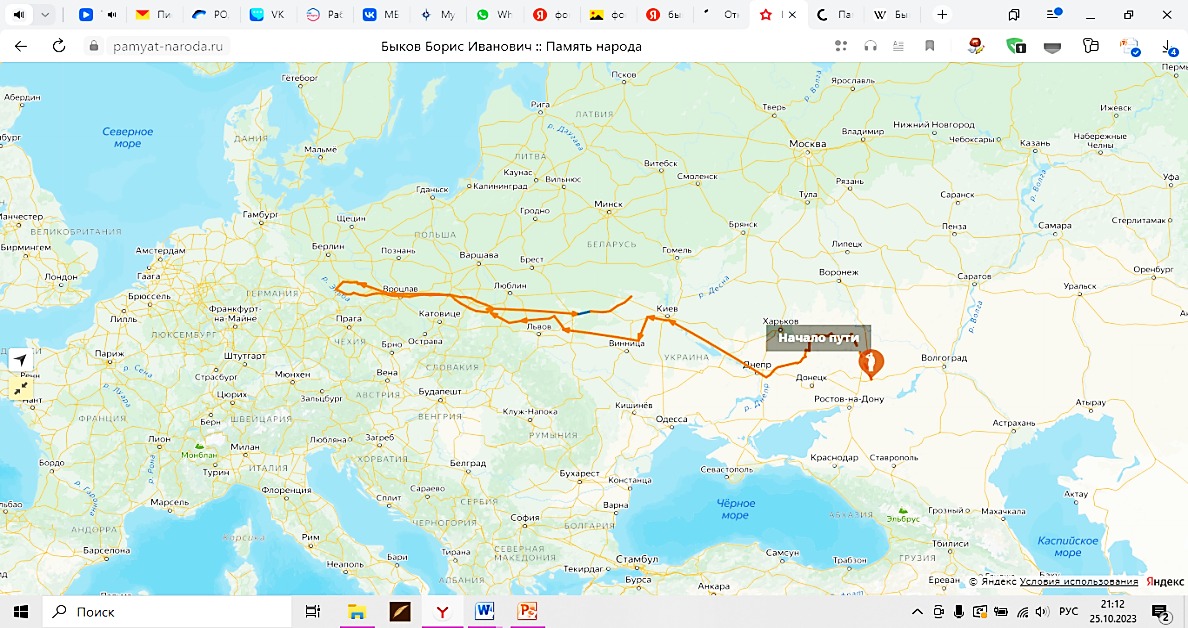 Боевой путь Б.И. Быкова
Борис Иванович Быков - Почетный гражданин г. Белая Калитва, Почетный казак Усть-Белокалитвинского казачьего юрта. 
На  Памятном знаке в г. Смоленск его имя стоит среди Героев Советского Союза и Социалистического Труда.
Имя Б. И. Быкова присвоено Белокалитвинскому казачьему кадетскому профессиональному техникуму (ПТУ-90). 
Портрет Бориса Ивановича расположен на «Аллее Героев» в  парке имени В. Маяковского  в г. Белая Калитва.
Ежегодно проходят областные соревнования по гребле на байдарках и каноэ среди юношей и девушек, посвященные памяти Героя Советского Союза  Б.И. Быкова.
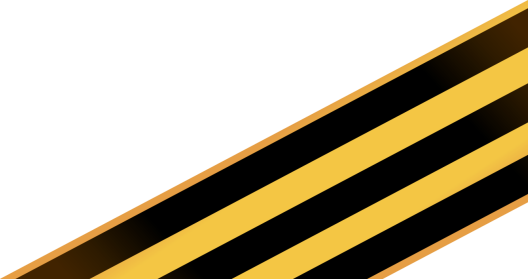 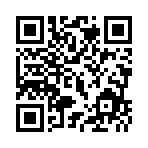